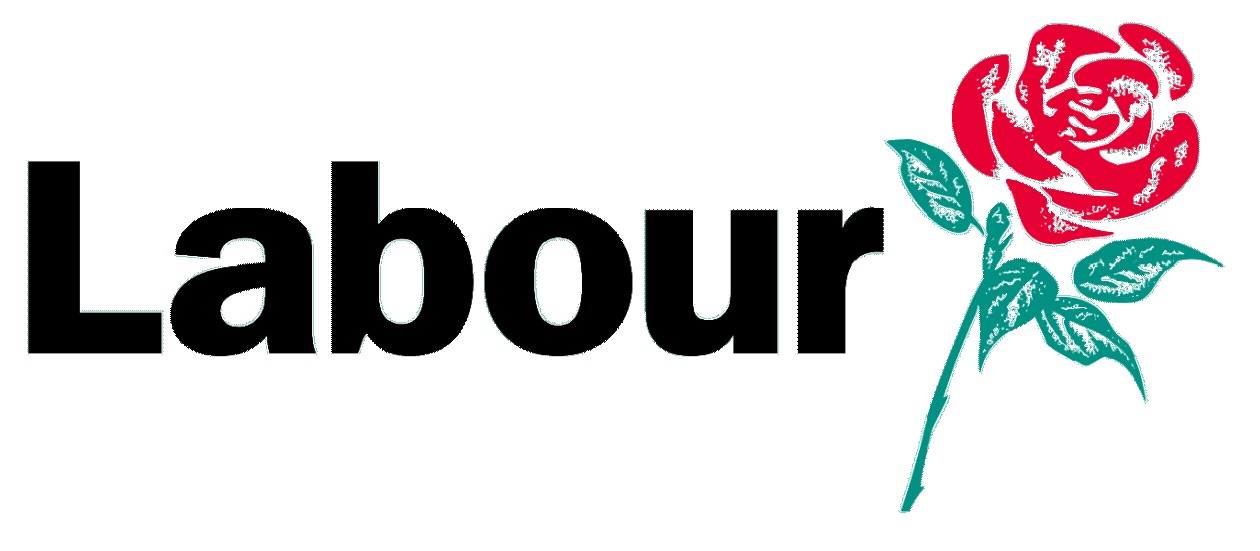 By
Keir & Artur
Labour Party
What Labour stands for?
Labour has only been in government for four short periods of the 20th century. However its achievements have revolutionised the lives of the British people. The values Labour stands for today are those which have guided it throughout its existence.
Labour education
Mr Balls said Labour would increase spending on education as he set out plans to guarantee extra tuition for primary school pupils who fall behind.
Labour NHS
Ed Miliband has attacked David Cameron's "broken promises" on the NHS in this week's prime minister's questions.
ARMED FORCES
"I am encouraged that the armed forces minister was interested to hear of the strategic case for Leuchars and hope this plays an important role with the Ministry of Defence."
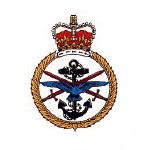 Conclusion
We chose this party cause it’s the one we knew most about.
We think they are the best cause they are trying to stop the SNP Party cause they are trying to slit up Scotland.